对CgemGeomSvc-00-00-14-p03补充
孙童
2019/5/16
将CgemGeomSvc-00-00-19版本中新增的类补充到CgemGeomSvc-00-00-14-p03中
CgemGeoAlign
CgemMidDriftPlane
StraightLine
对CgemGeomSvc-00-00-14-p03版本做检查
Alignment 参数都为零
Before  transform
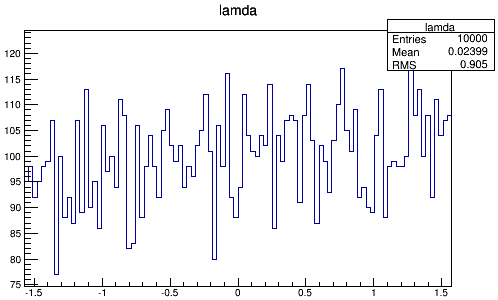 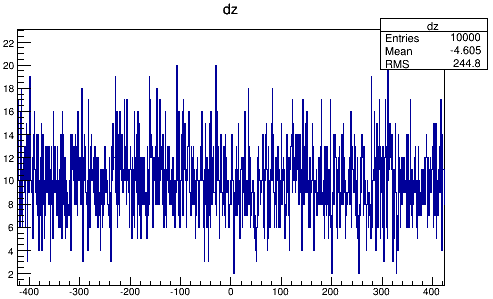 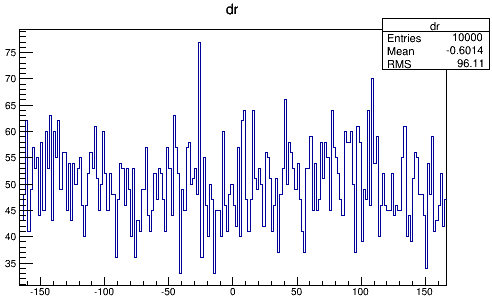 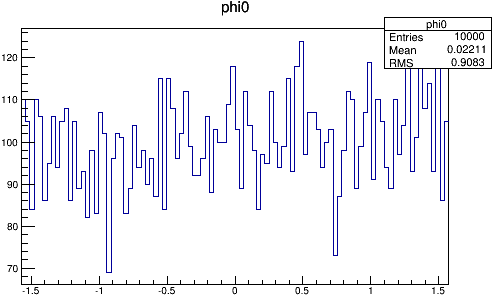 After  transform
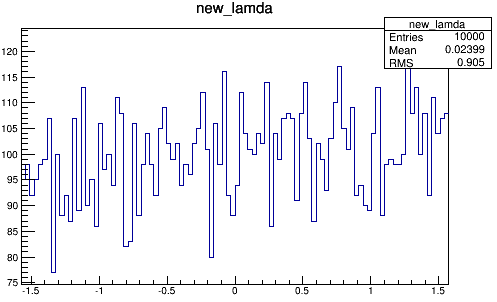 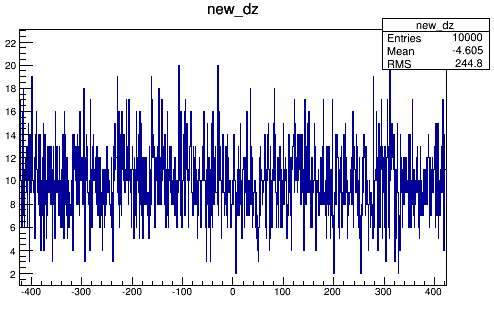 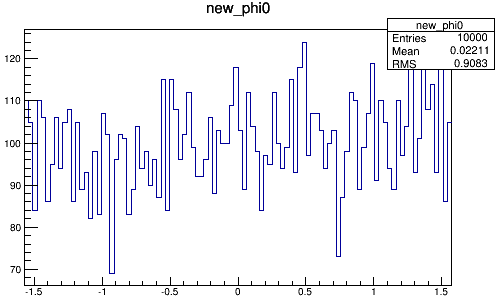 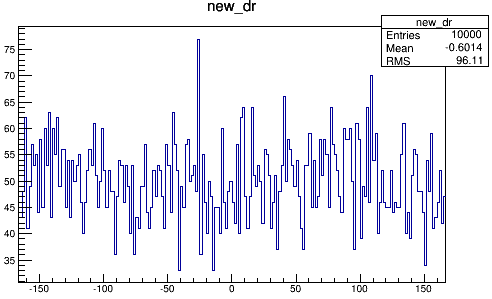 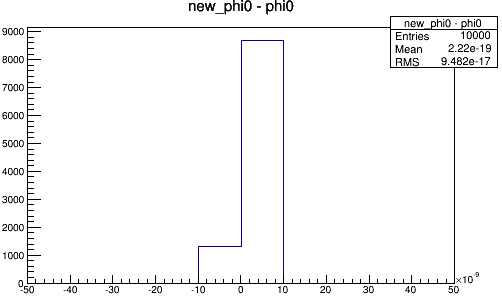 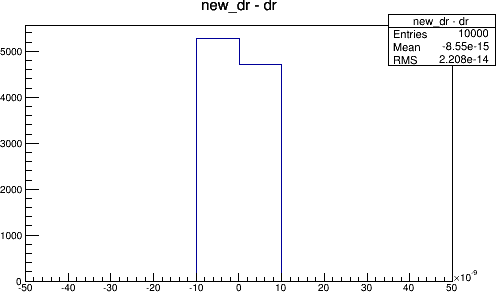 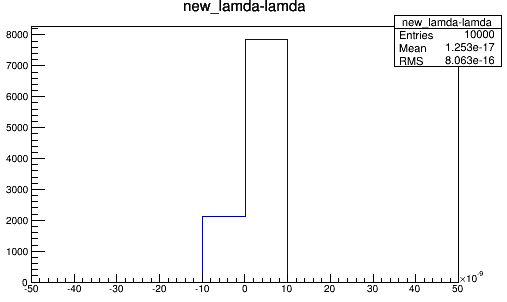 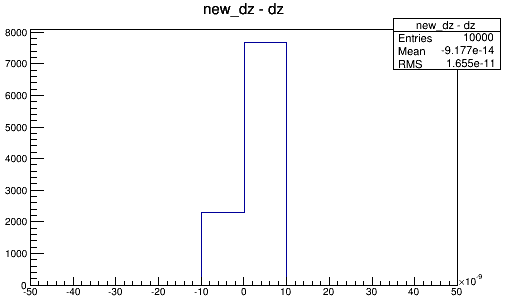 Alignmmet 参数非零
newdz ~dz
newdr ~dr
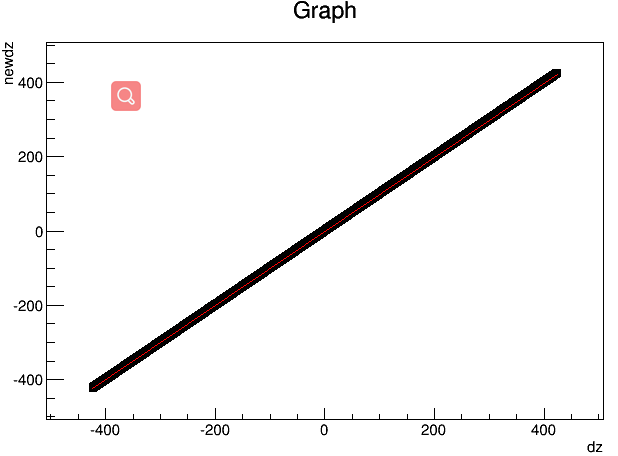 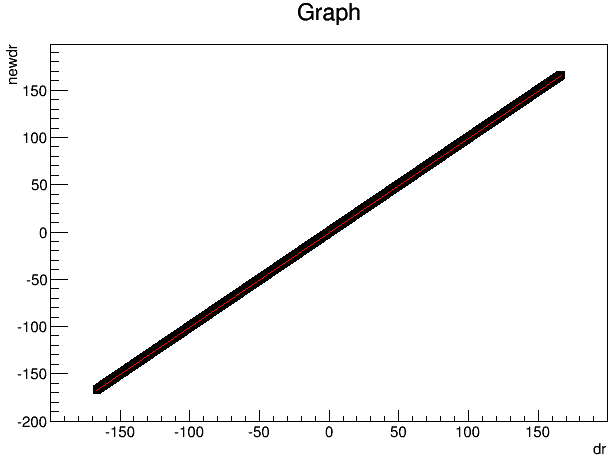 Alignmmet 参数非零
Rz=0.002
（Rz 的合理范围应该是0.005rad以下）
固定除了phi0以外的其他三个参数，随机产生10000条直线。
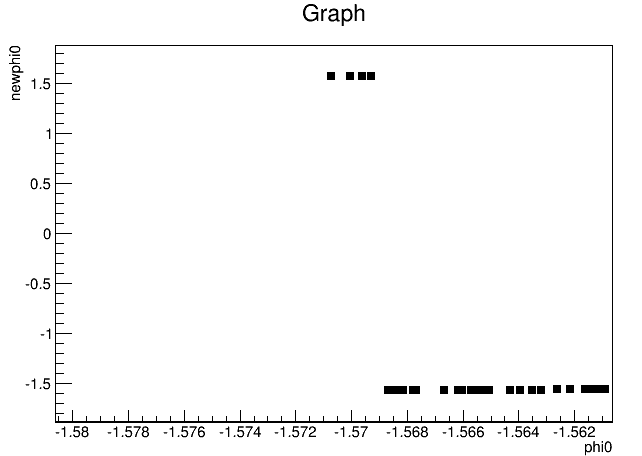 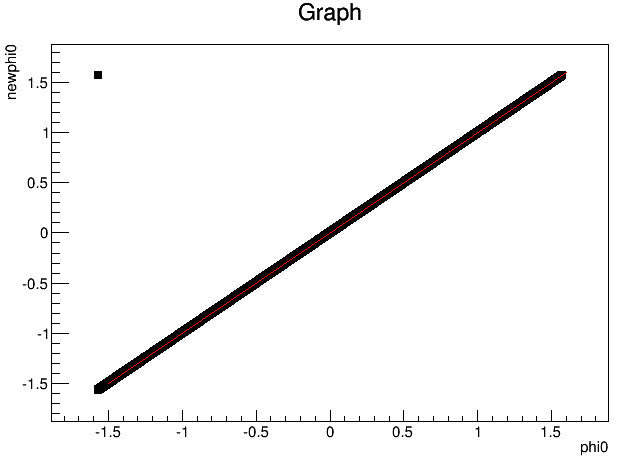 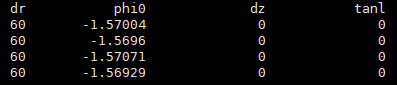